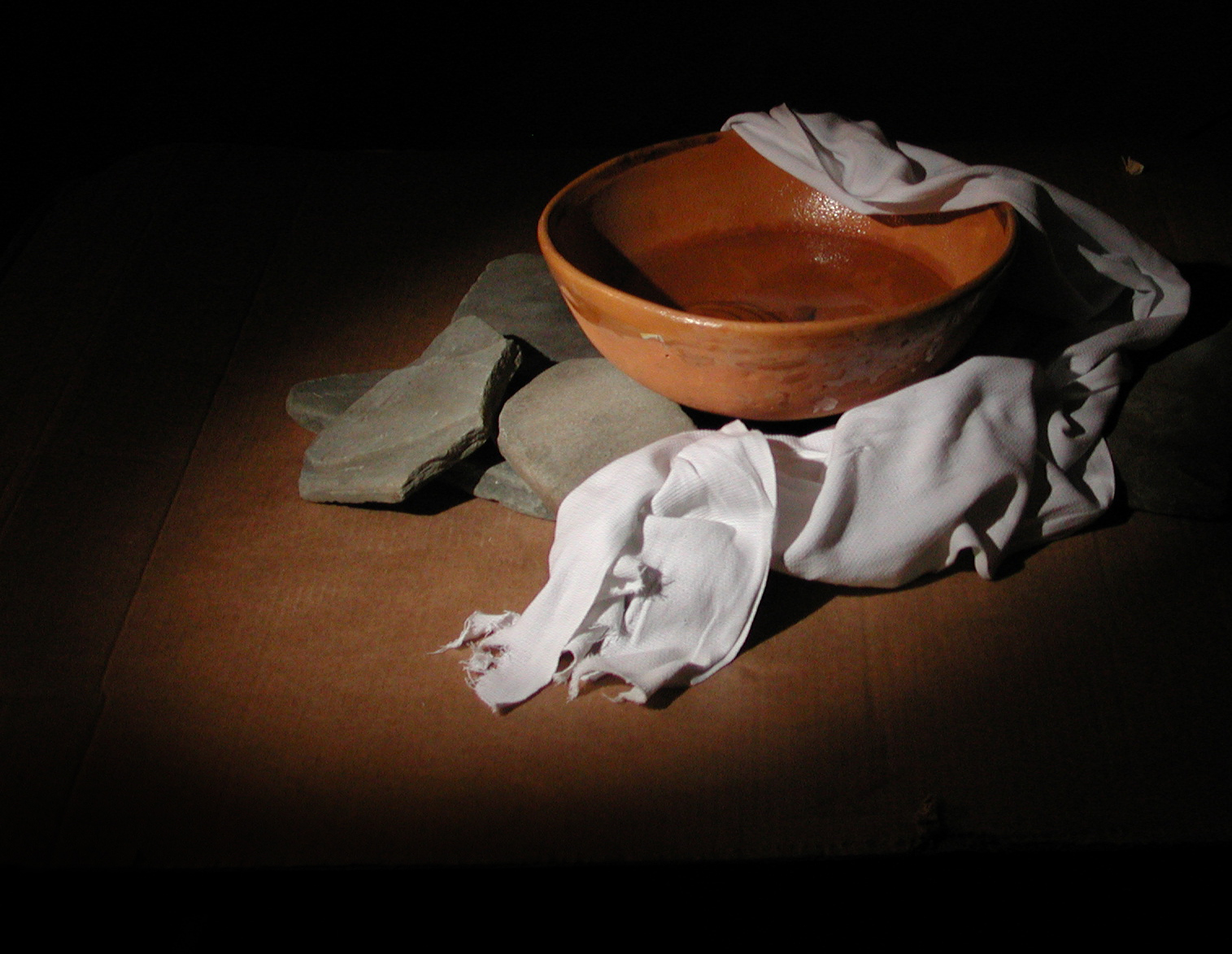 What Does The Lord Require of You?
Micah 6:6-8
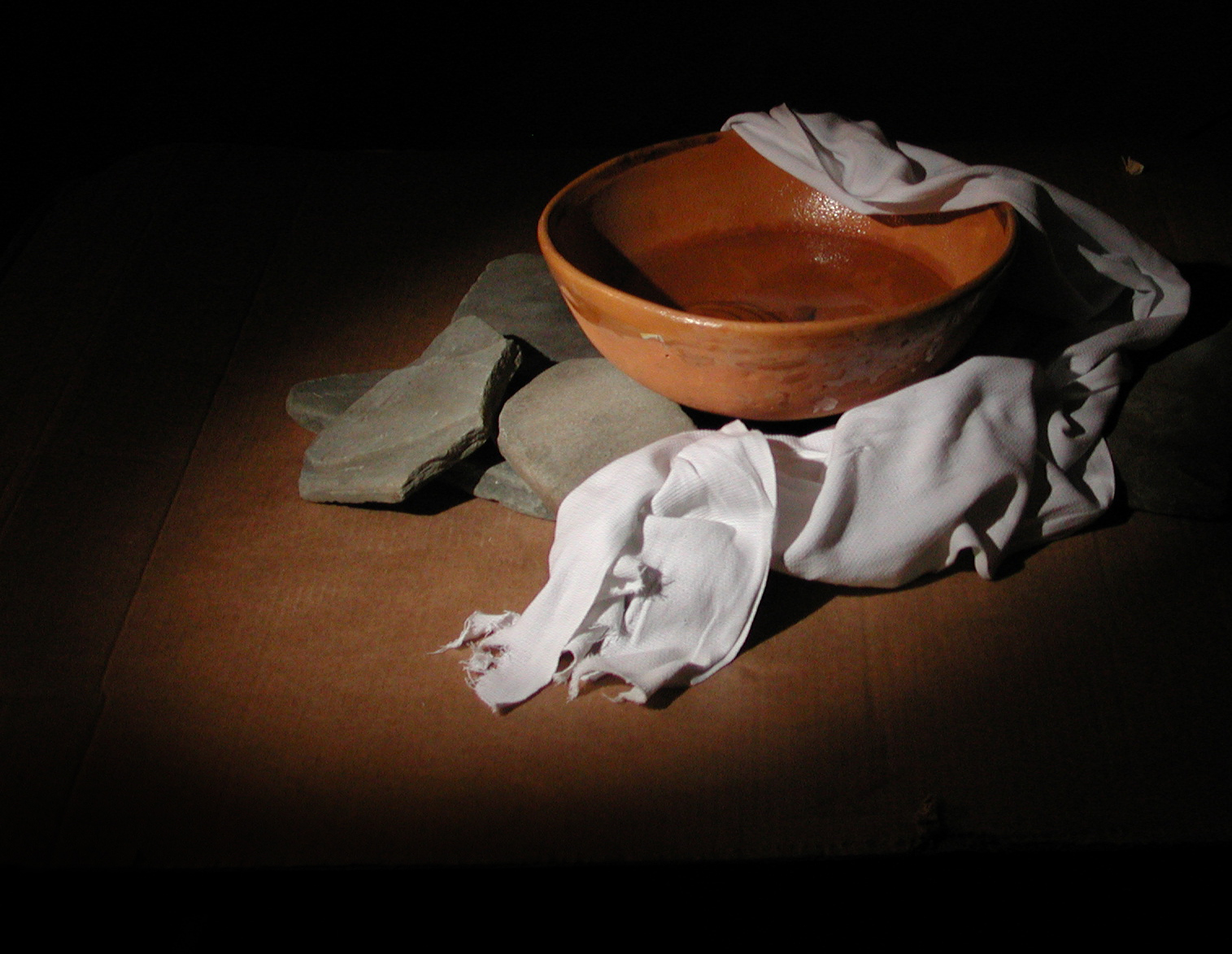 What Does The Lord Require of You?   Micah 6:8
“He has shown you, O man, what is good;                                     And what does the Lord require of you But to do justly,                 To love mercy, And to walk humbly with your God?
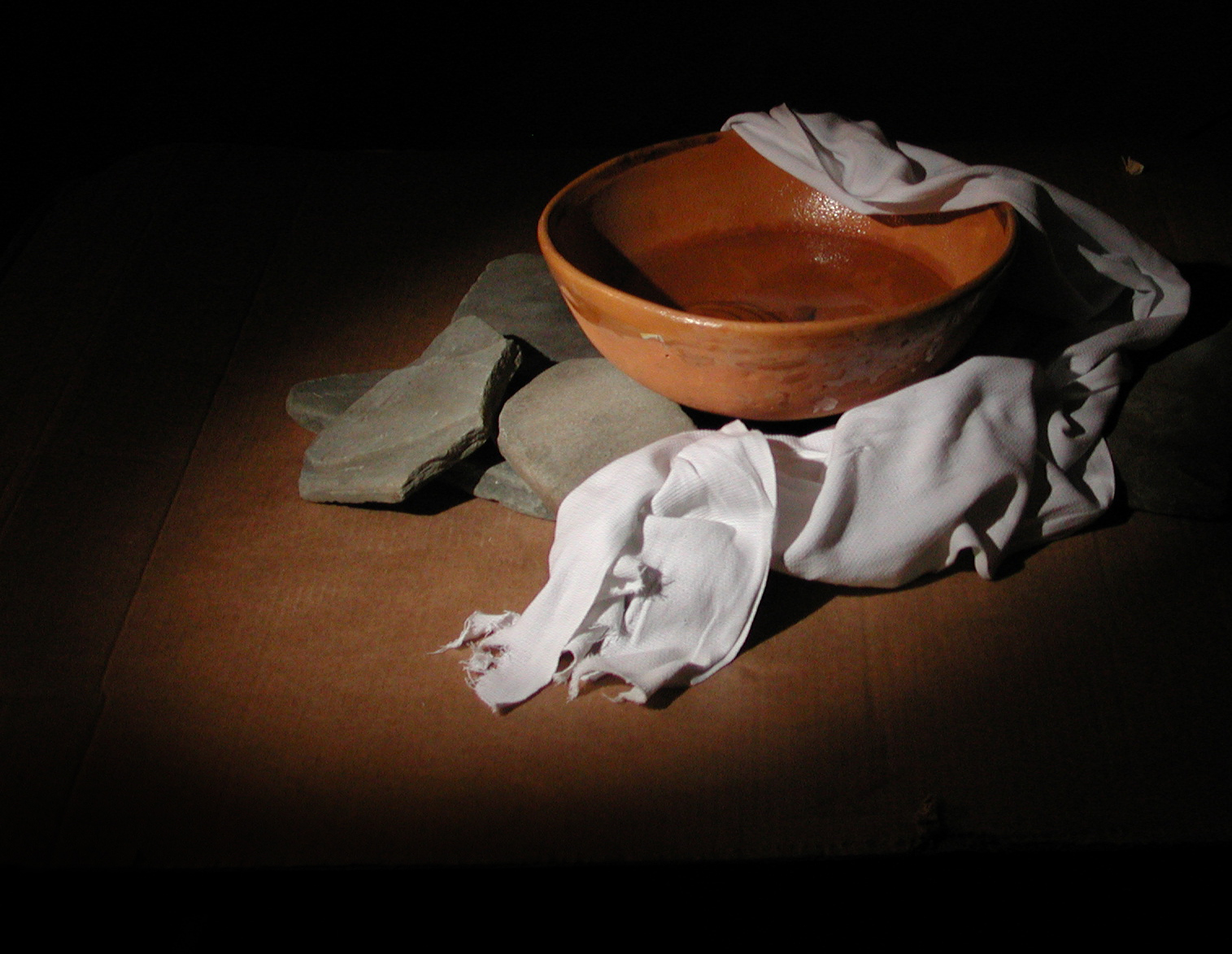 What Does The Lord Require of You?   Micah 6:8
“He has shown you, O man, what is good;                                     And what does the Lord require of you But to do justly,                 To love mercy, And to walk humbly with your God?
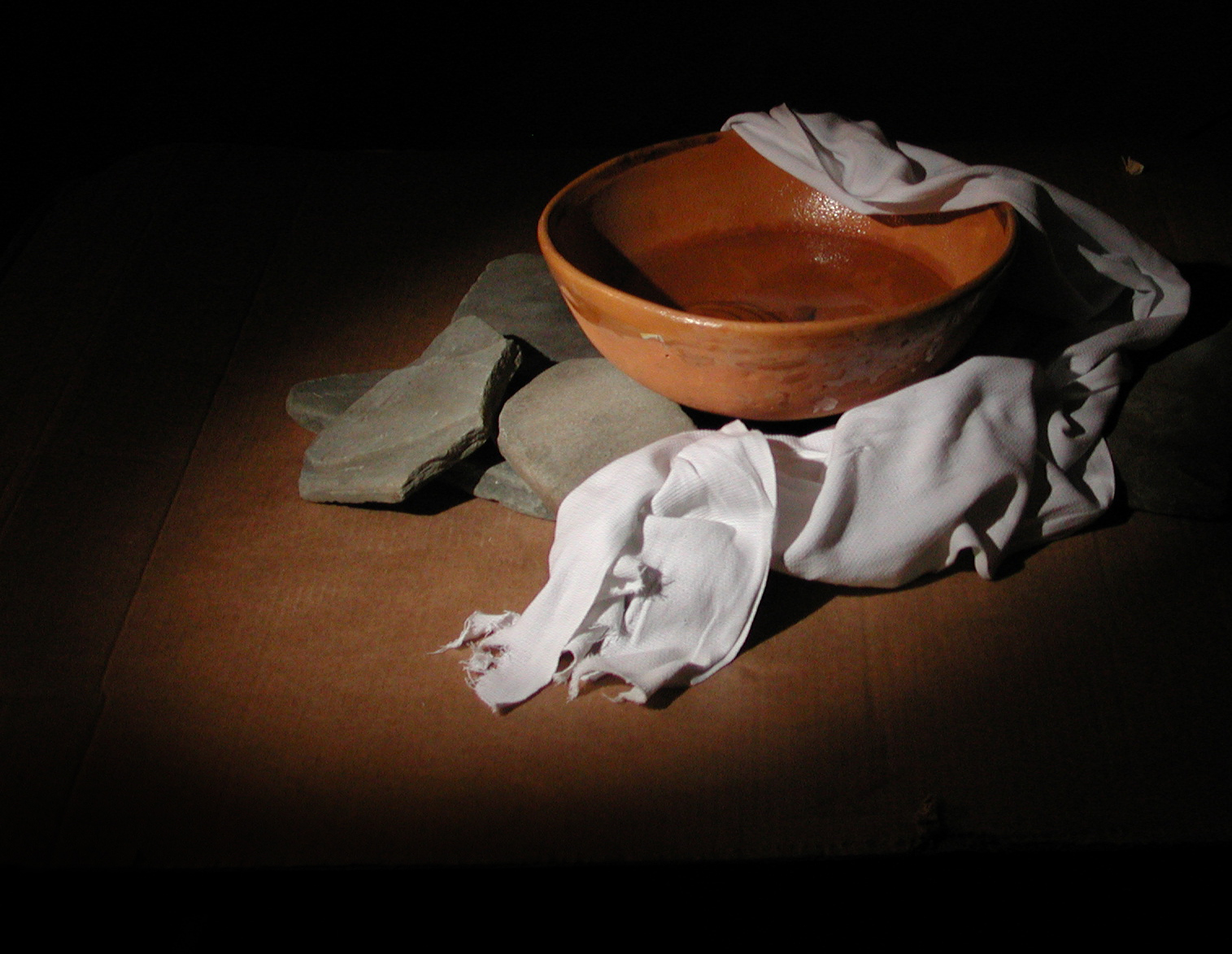 What Does The Lord Require of You?
To Do Good…
“He has shown you, O man, what is good”

Micah 6:8
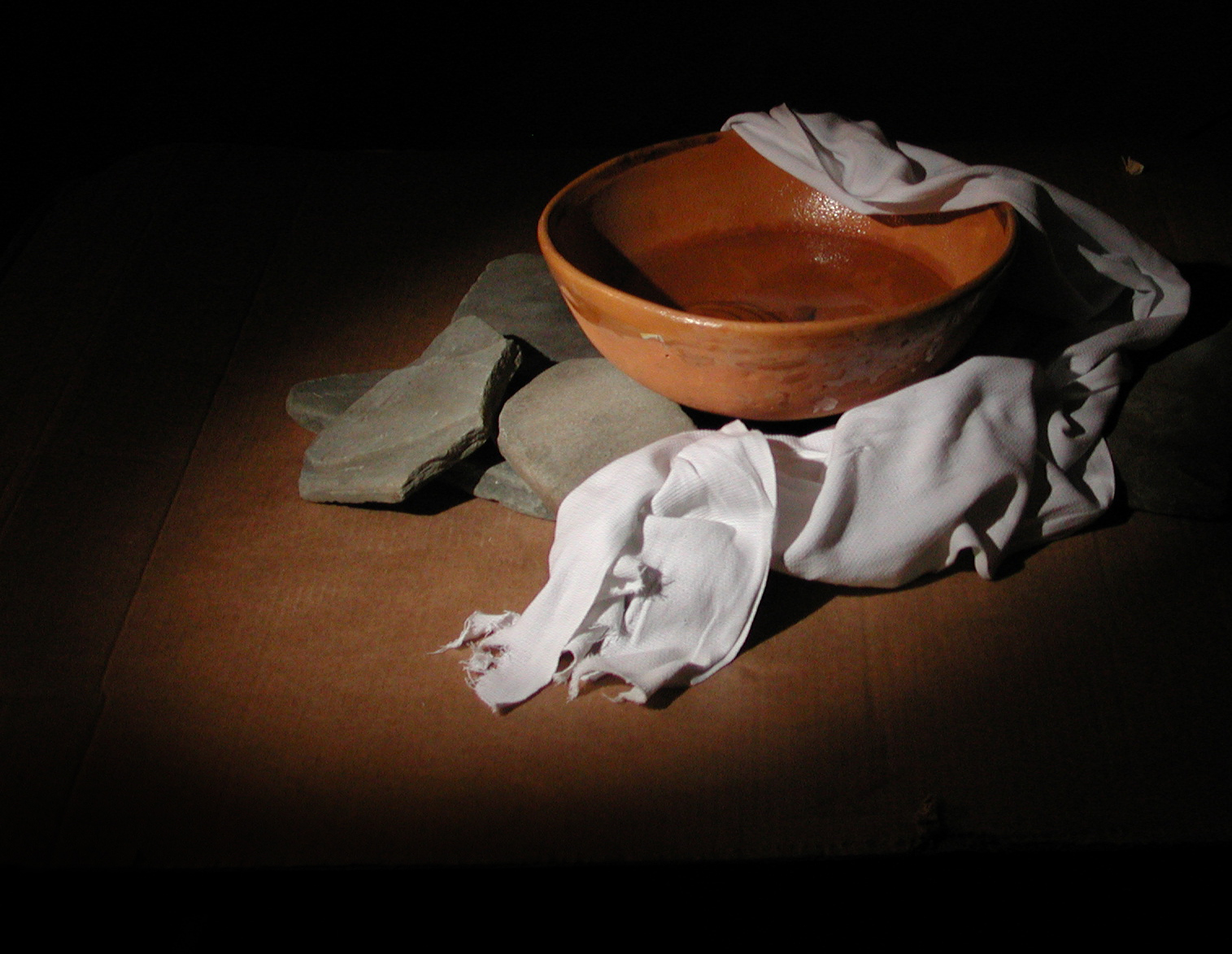 What Does The Lord Require of You?
To Do Good…
“God is good”

Matthew 19:16-17
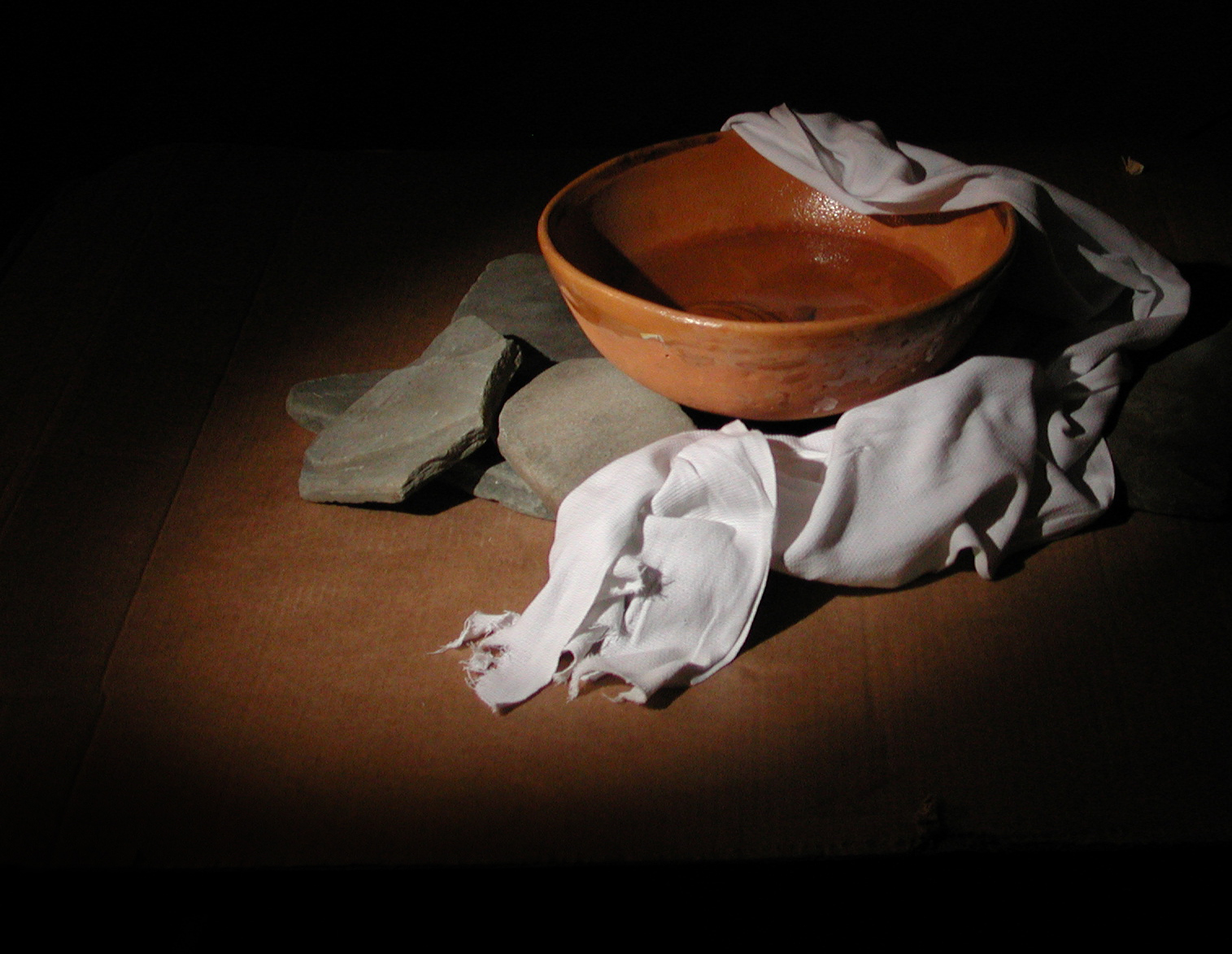 What Does The Lord Require of You?
To Do Good…
“His lord said to him, 'Well done, good and faithful servant”

Matthew 25:21
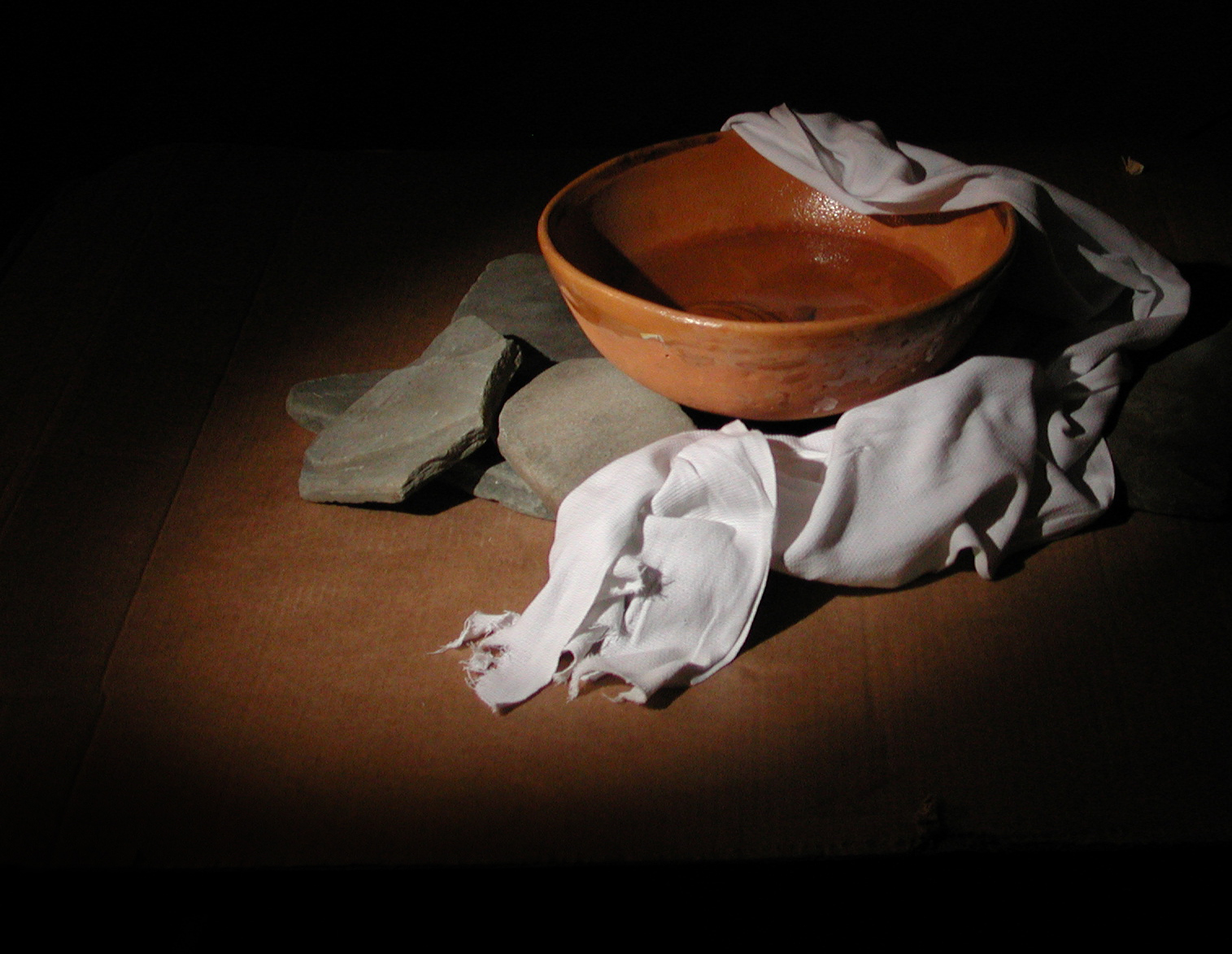 What Does The Lord Require of You?
To Do Good…
“For this is good and acceptable in the sight of God our Savior”

1 Timothy 2:3
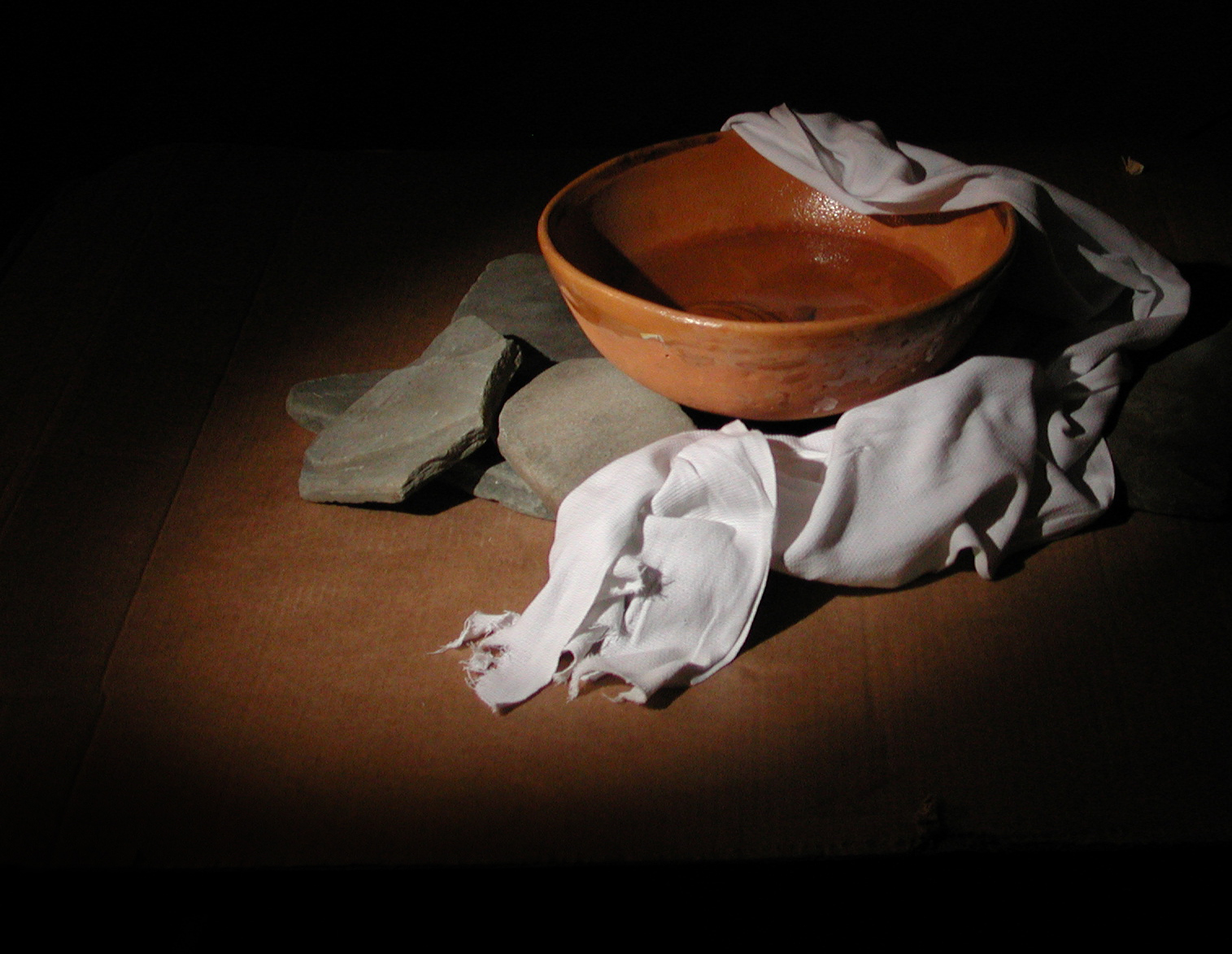 What Does The Lord Require of You?
To Do Good…
“And who is he who will harm you if you become                  followers of what is good?”

1 Peter 3:13
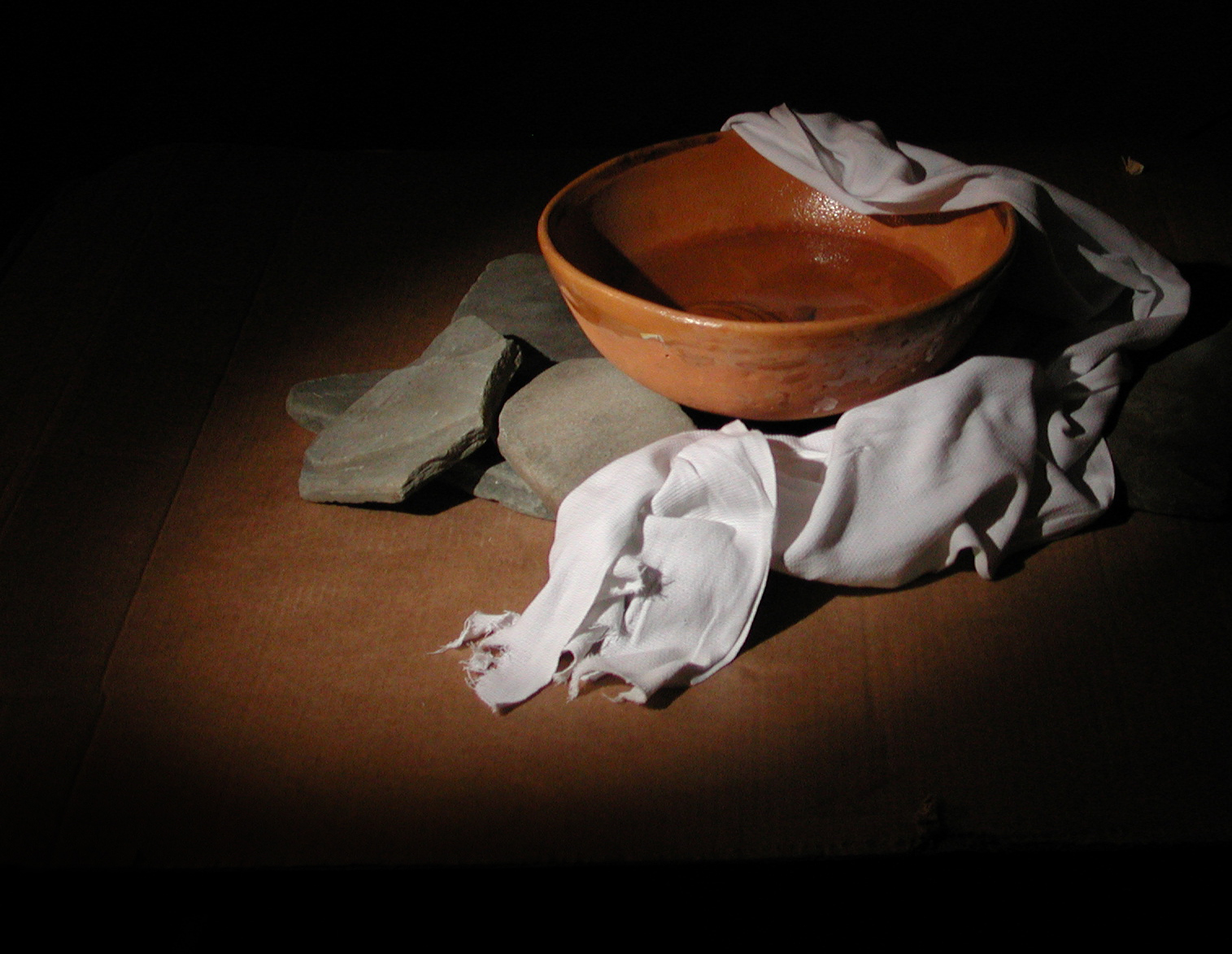 What Does The Lord Require of You?
To Do Good…
“This is a faithful saying, and these things I want you to affirm constantly, that those who have believed in God should be careful to maintain good works.                         These things are good and profitable to men.”

Titus 3:8
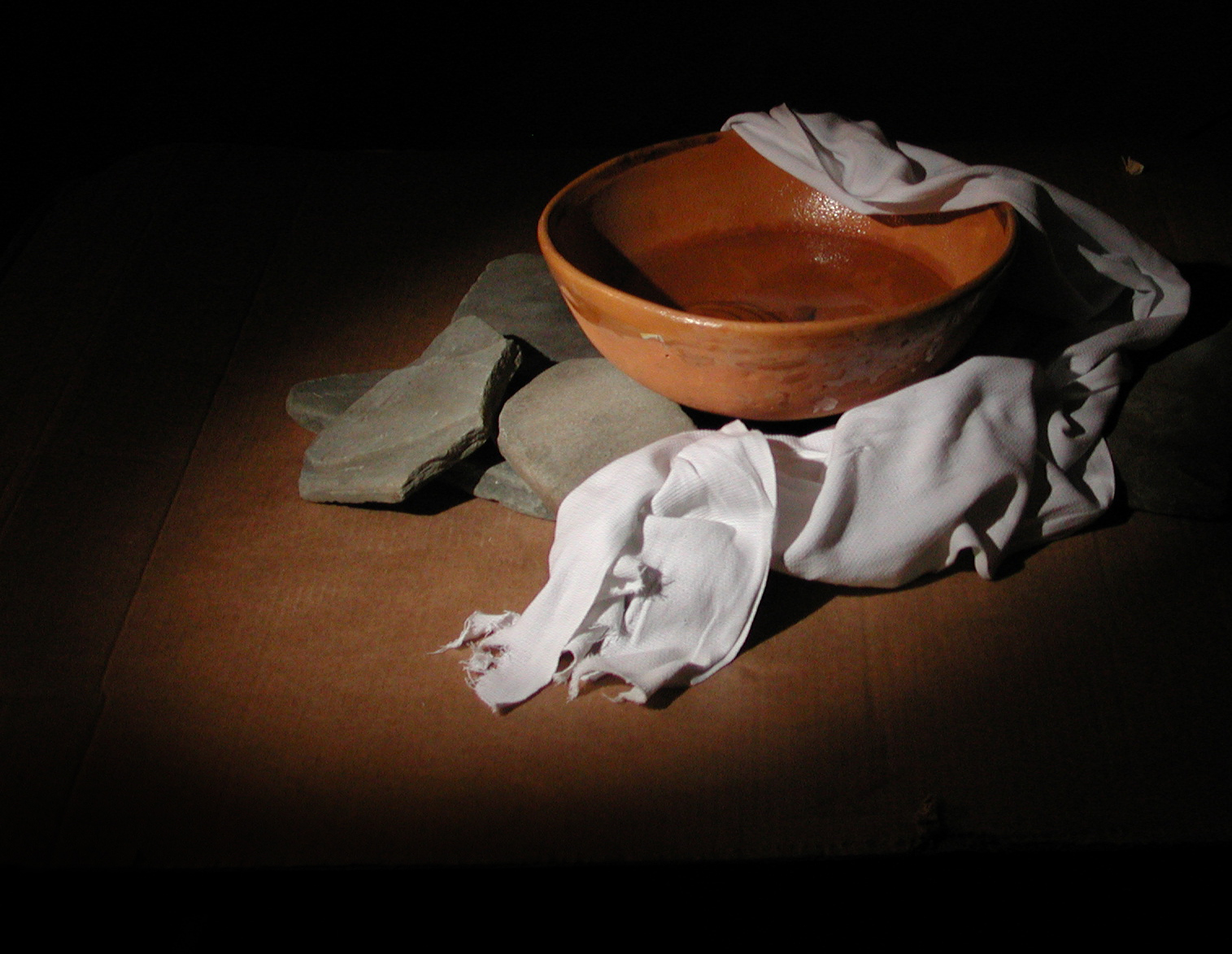 What Does The Lord Require of You?   Micah 6:8
“He has shown you, O man, what is good;                                     And what does the Lord require of you But to do justly,                 To love mercy, And to walk humbly with your God?
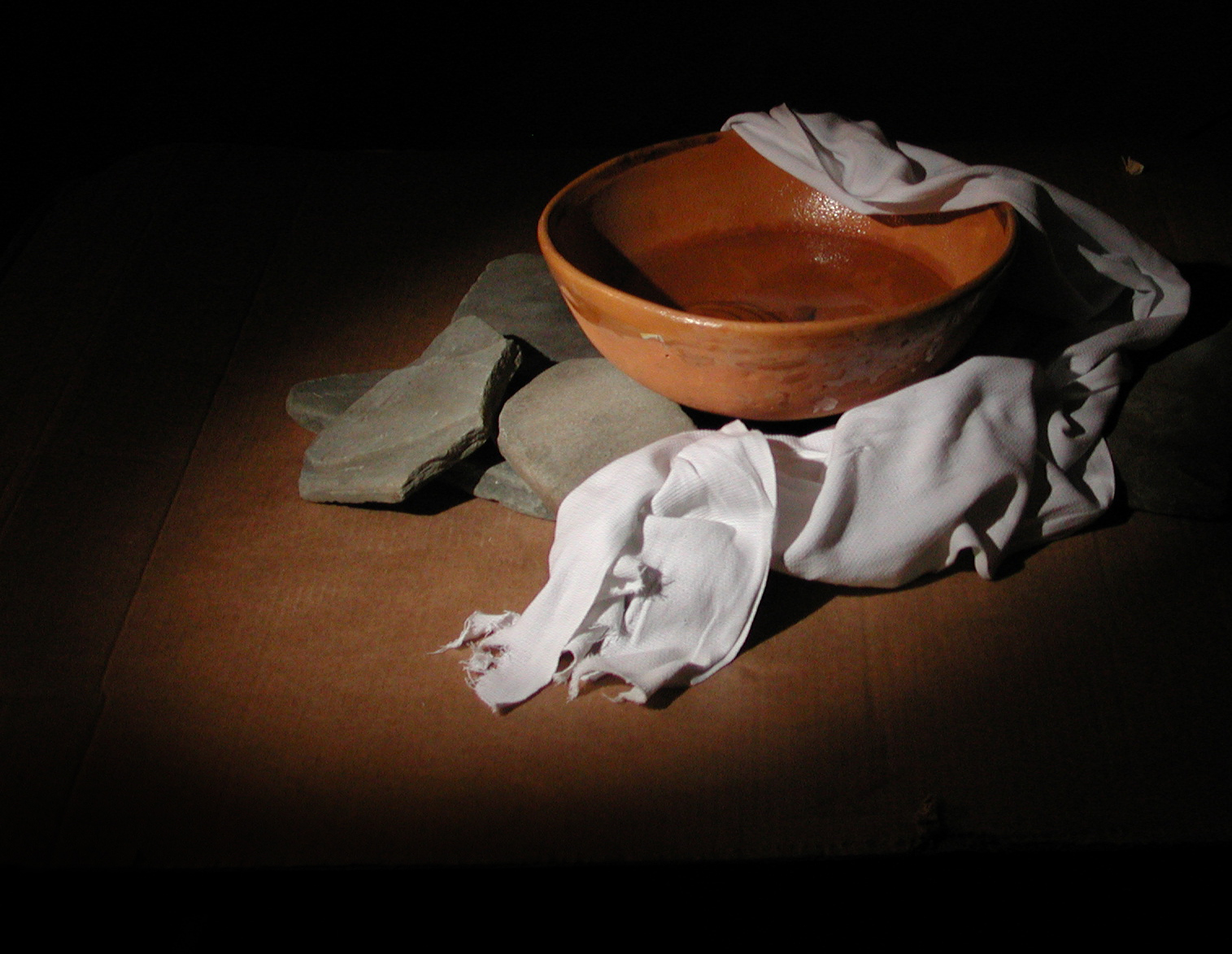 What Does The Lord Require of You?
To Do Good
  To Do Justly
“judge righteous judgment”

John 7:24
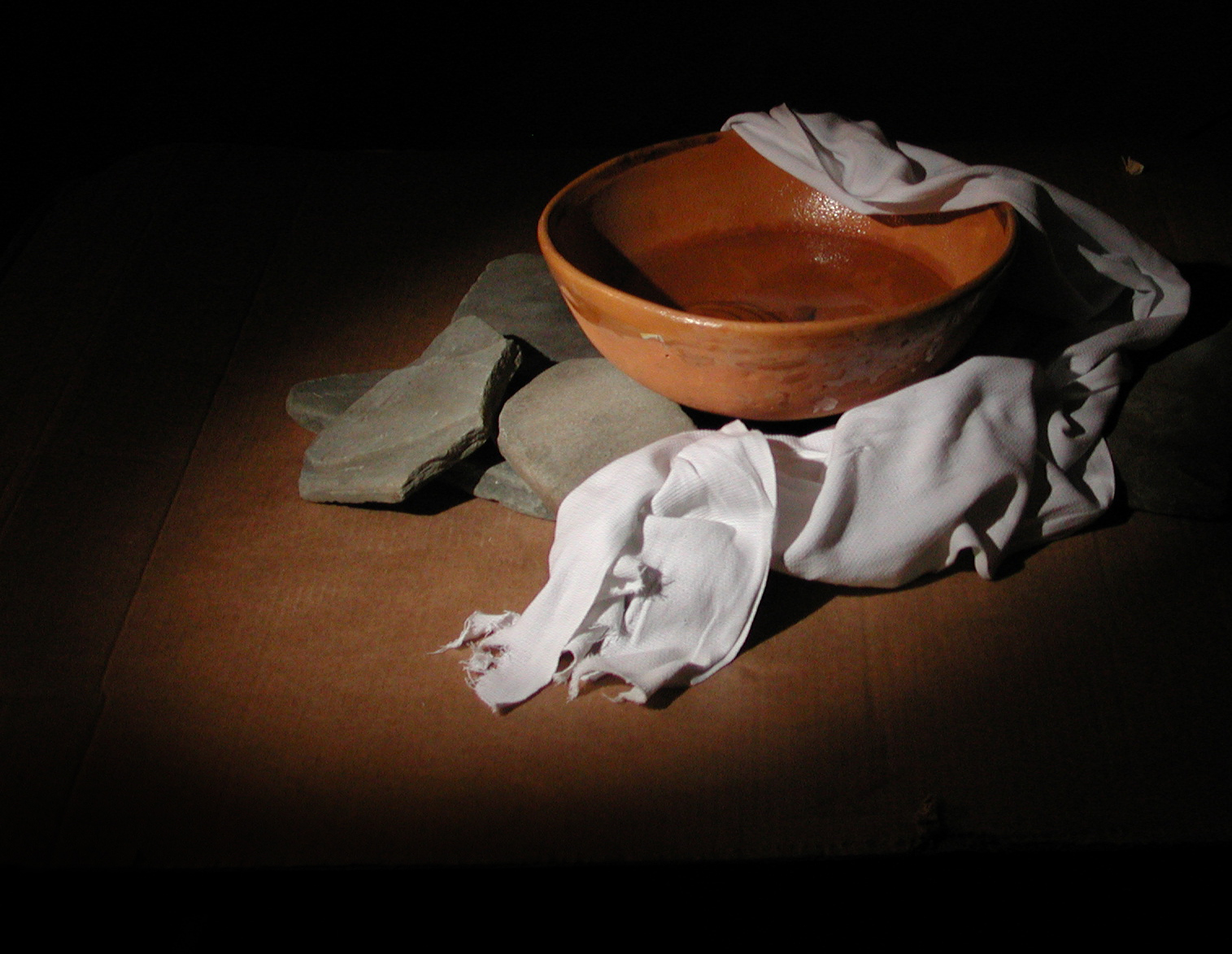 What Does The Lord Require of You?
To Do Good
  To Do Justly
“Judge not, that you be not judged.”

Matthew 7:1-2
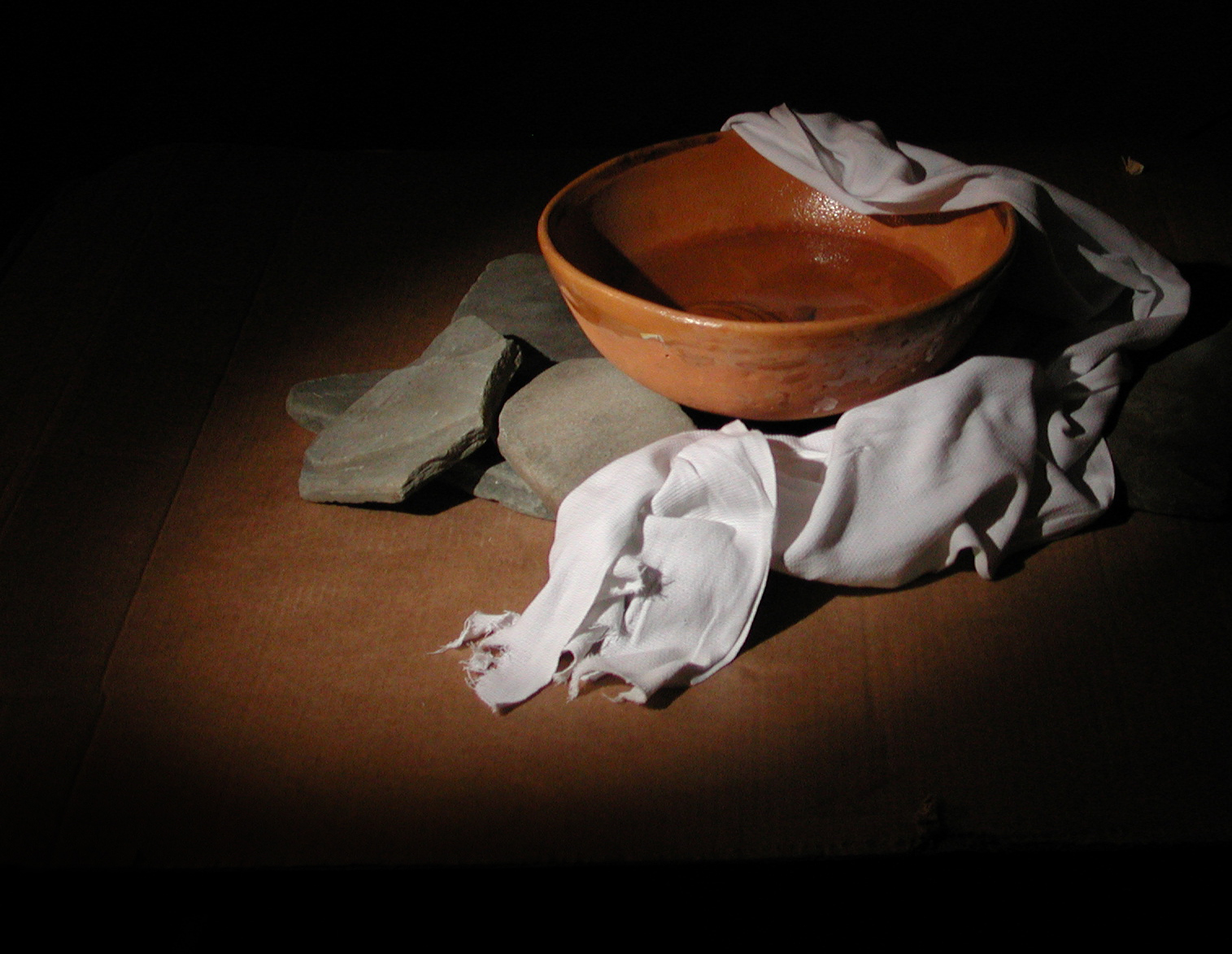 What Does The Lord Require of You?
To Do Good
  To Do Justly
“And as it is appointed for men to die once,                         but after this the judgment,”

Hebrews 9:27
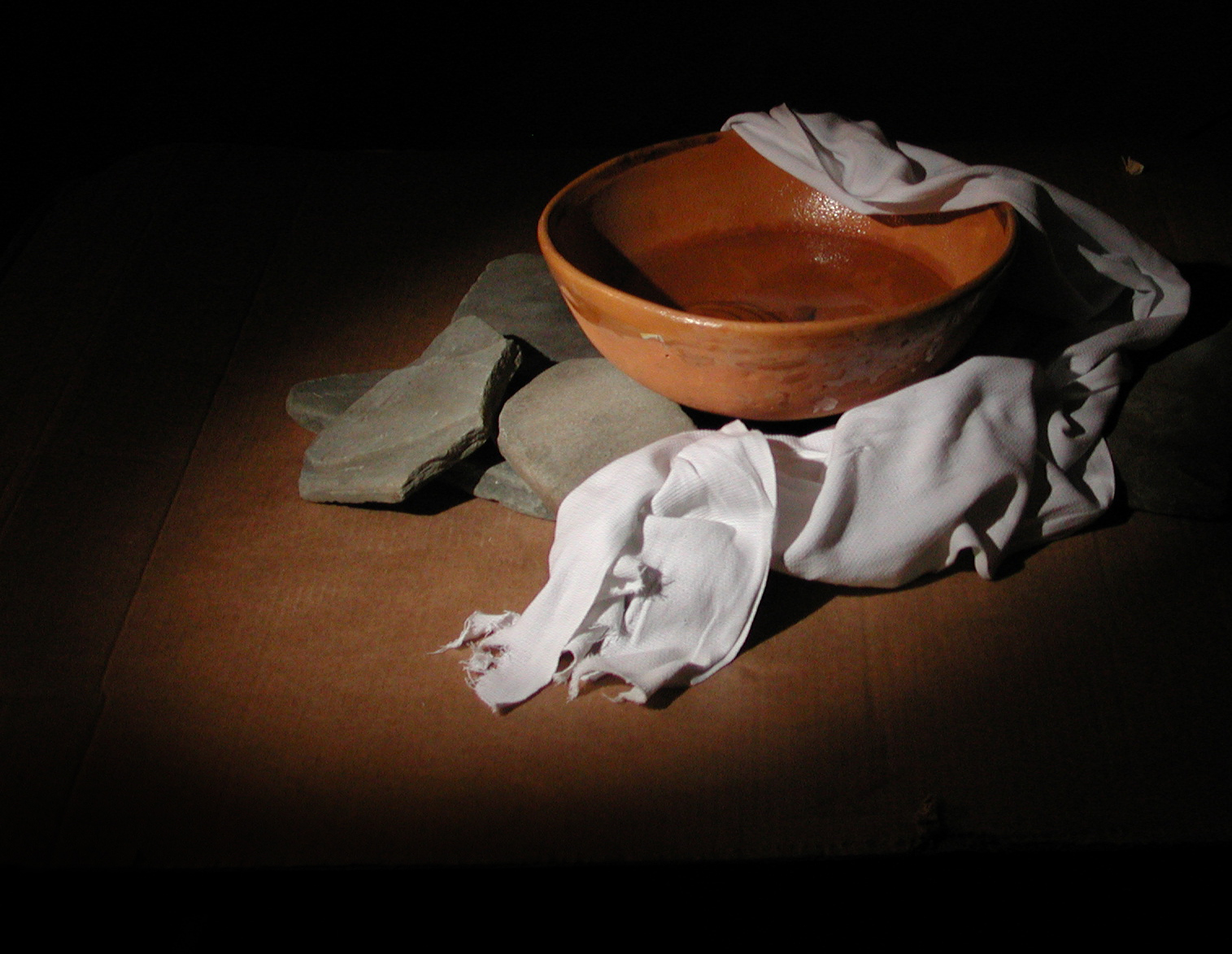 What Does The Lord Require of You?   Micah 6:8
“He has shown you, O man, what is good;                                     And what does the Lord require of you But to do justly,                 To love mercy, And to walk humbly with your God?
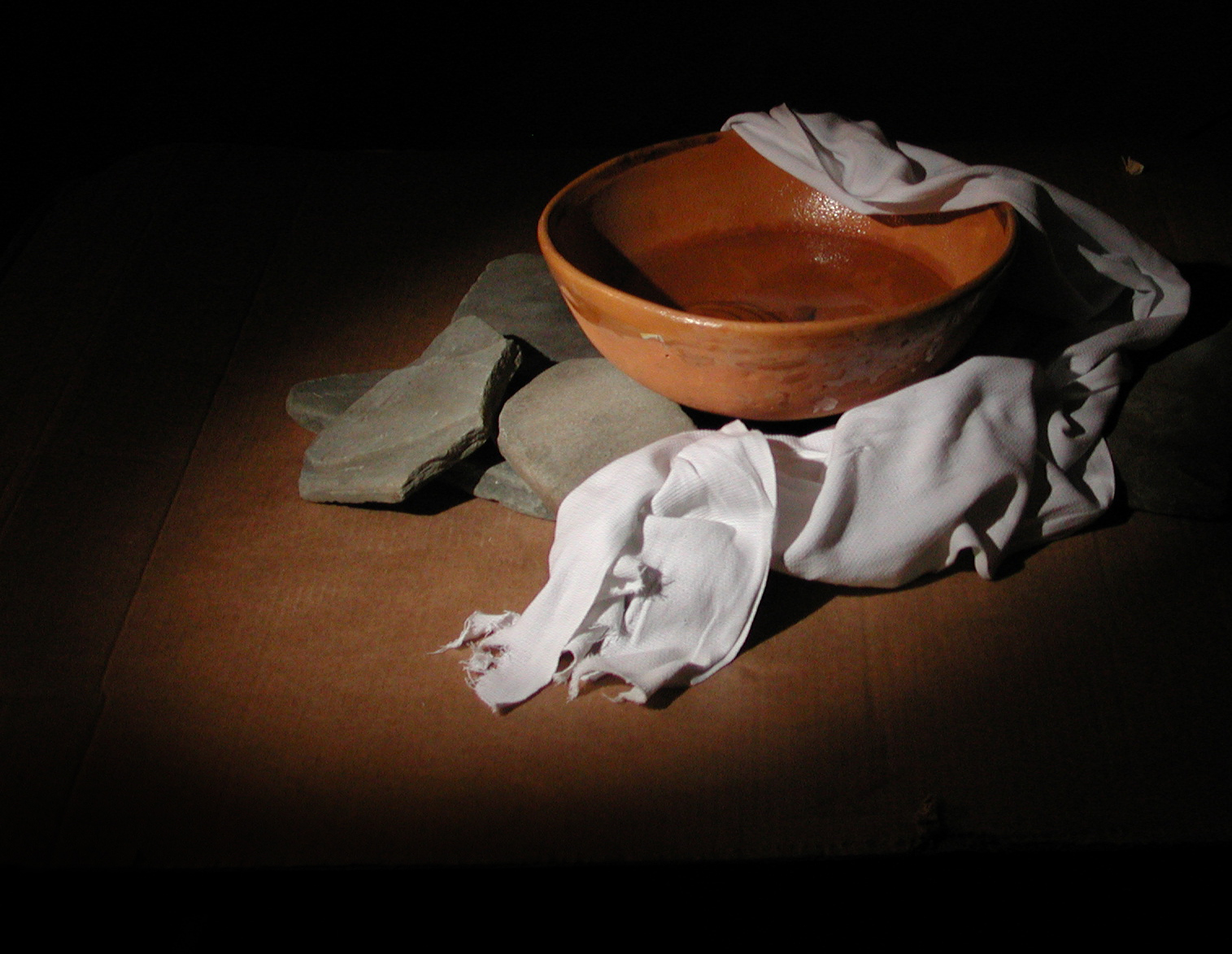 What Does The Lord Require of You?
To Do Good
  To Do Justly
  To Love Mercy
“Therefore be merciful, just as your Father also is merciful”

Luke 6:36
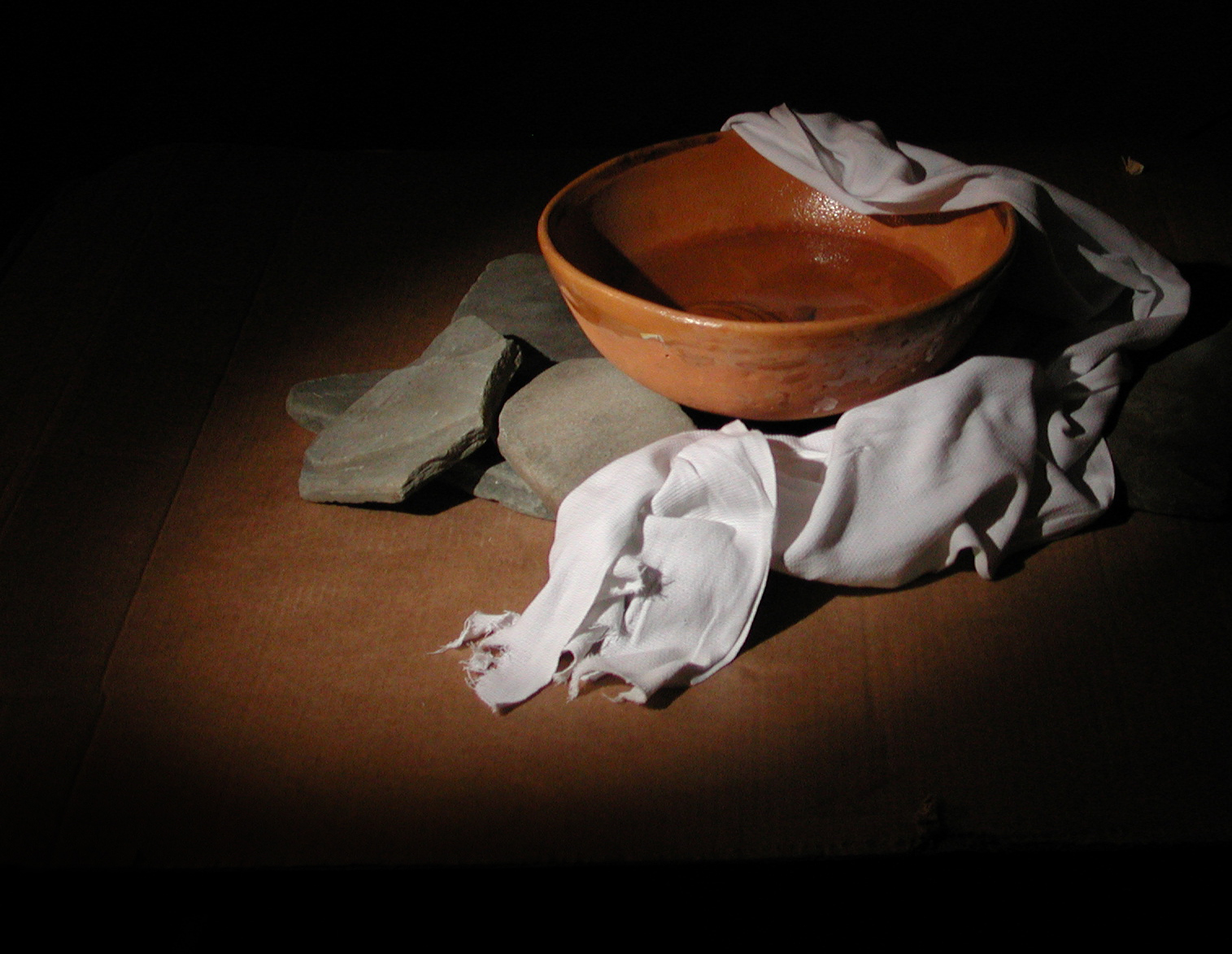 What Does The Lord Require of You?
To Do Good
  To Do Justly
  To Love Mercy
“Blessed are the merciful, For they shall obtain mercy.”

Matthew 5:7
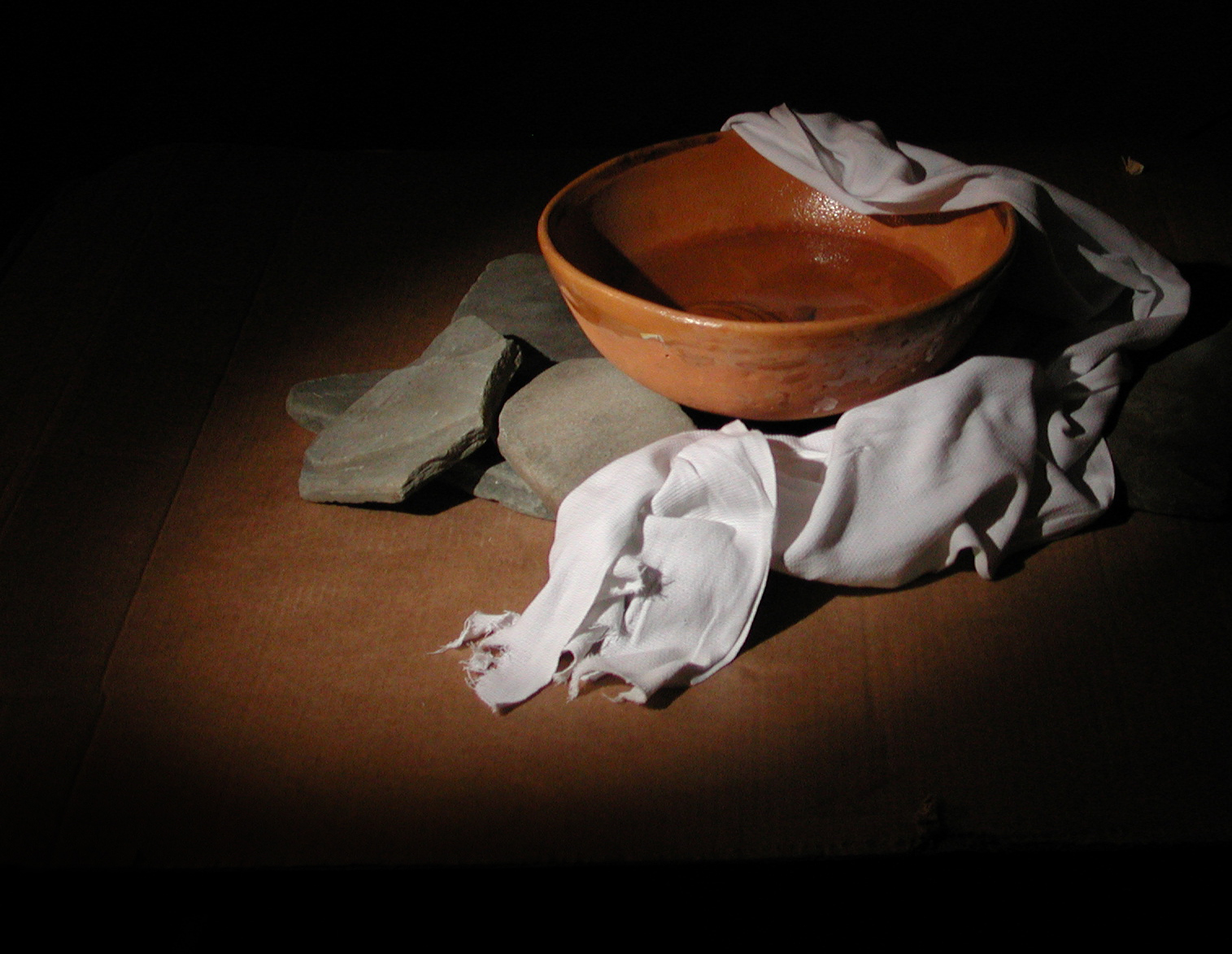 What Does The Lord Require of You?
To Do Good
  To Do Justly
  To Love Mercy
“Blessed are the merciful, For they shall obtain mercy.”

Matthew 5:7
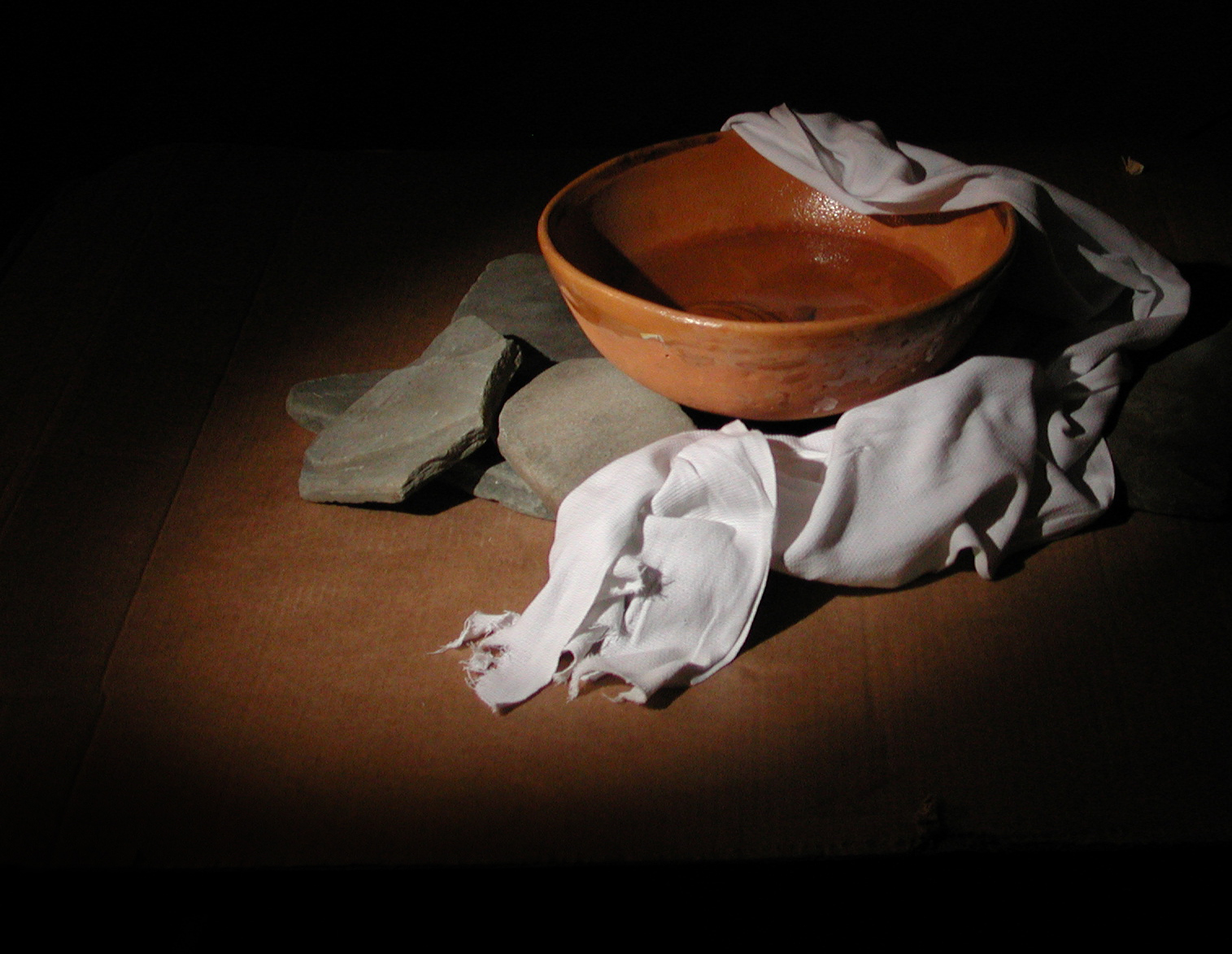 What Does The Lord Require of You?
To Do Good
  To Do Justly
  To Love Mercy
“For if you forgive men their trespasses, your heavenly Father will also forgive you.”

Matthew 6:14
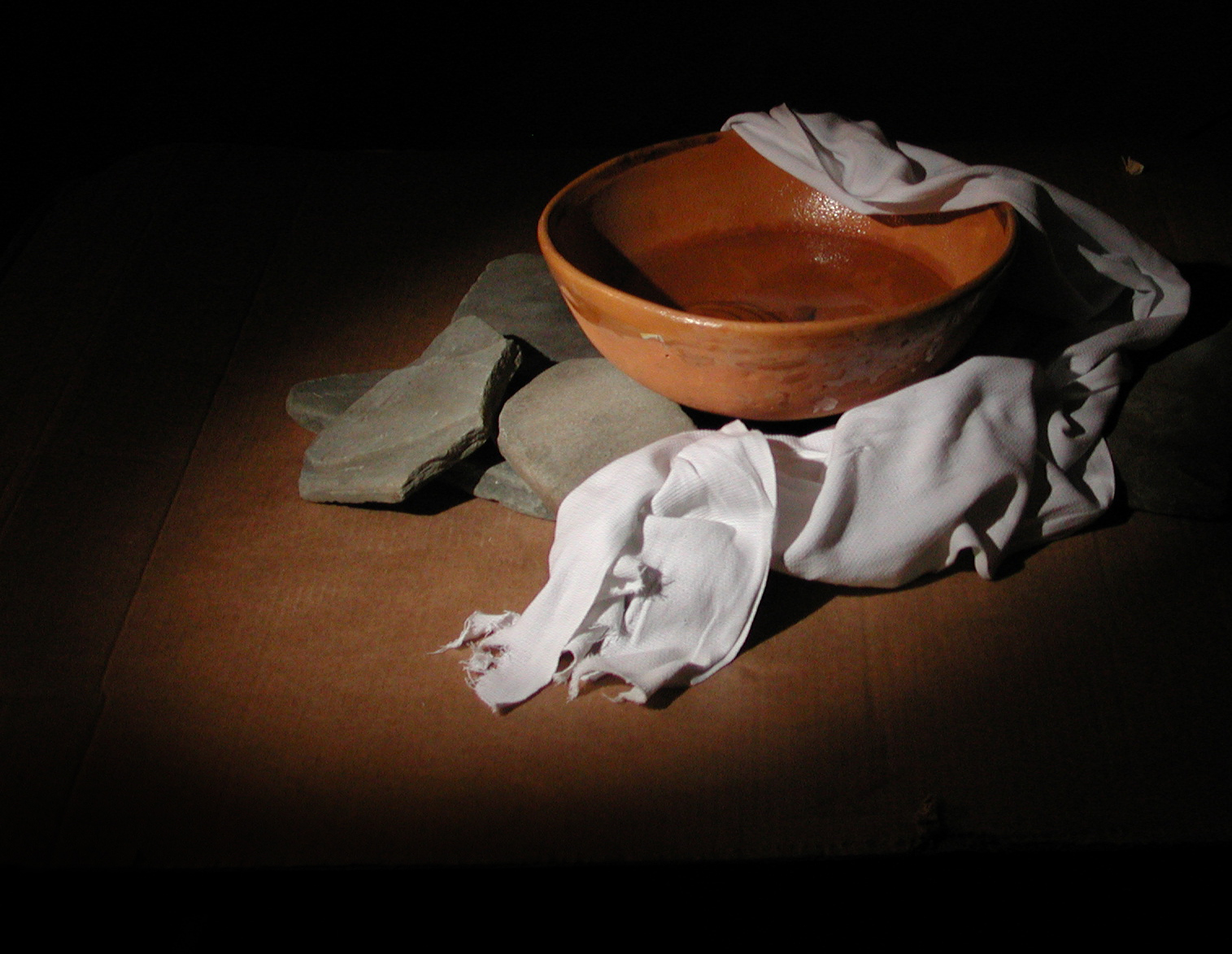 What Does The Lord Require of You?   Micah 6:8
“He has shown you, O man, what is good;                                     And what does the Lord require of you But to do justly,                 To love mercy, And to walk humbly with your God?
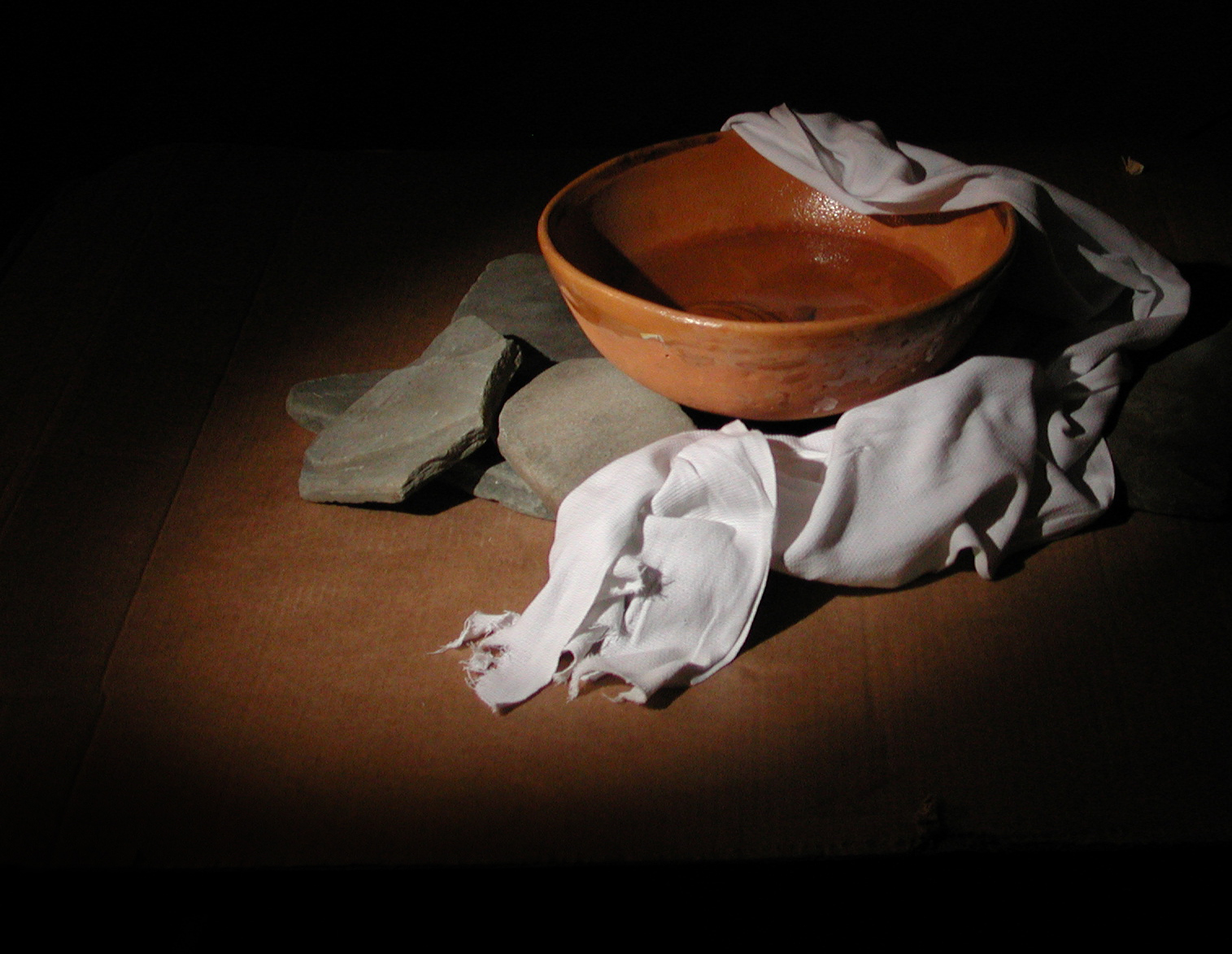 What Does The Lord Require of You?
To Do Good
  To Do Justly
  To Love Mercy
  To Walk Humbly With Thy God
“Therefore let him who thinks he stands take heed lest he fall.”

1 Corinthians 10:12
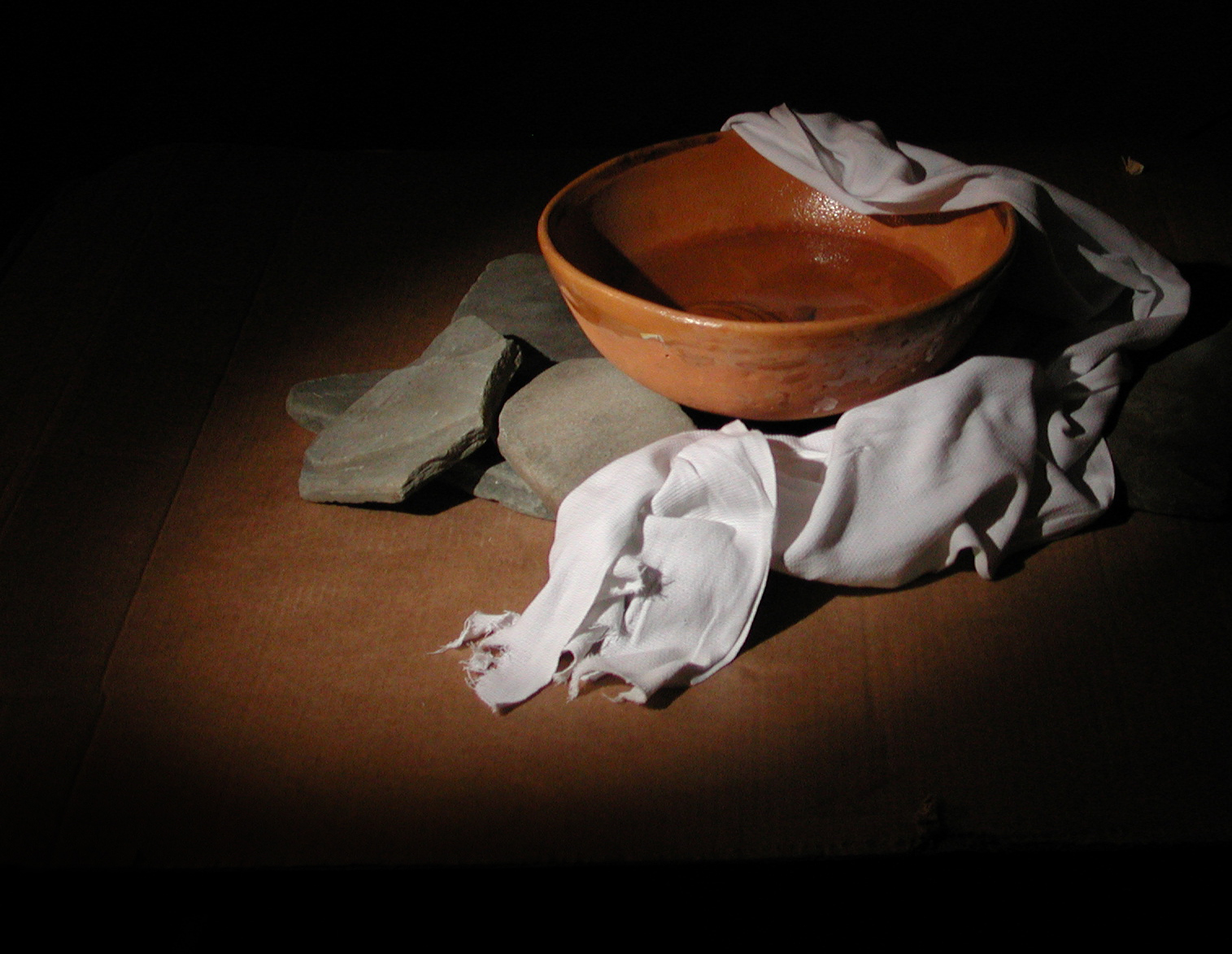 What Does The Lord Require of You?
To Do Good
  To Do Justly
  To Love Mercy
  To Walk Humbly With Thy God
“For if anyone thinks himself to be something, when he is nothing, he deceives himself.”
										Galatians 6:3
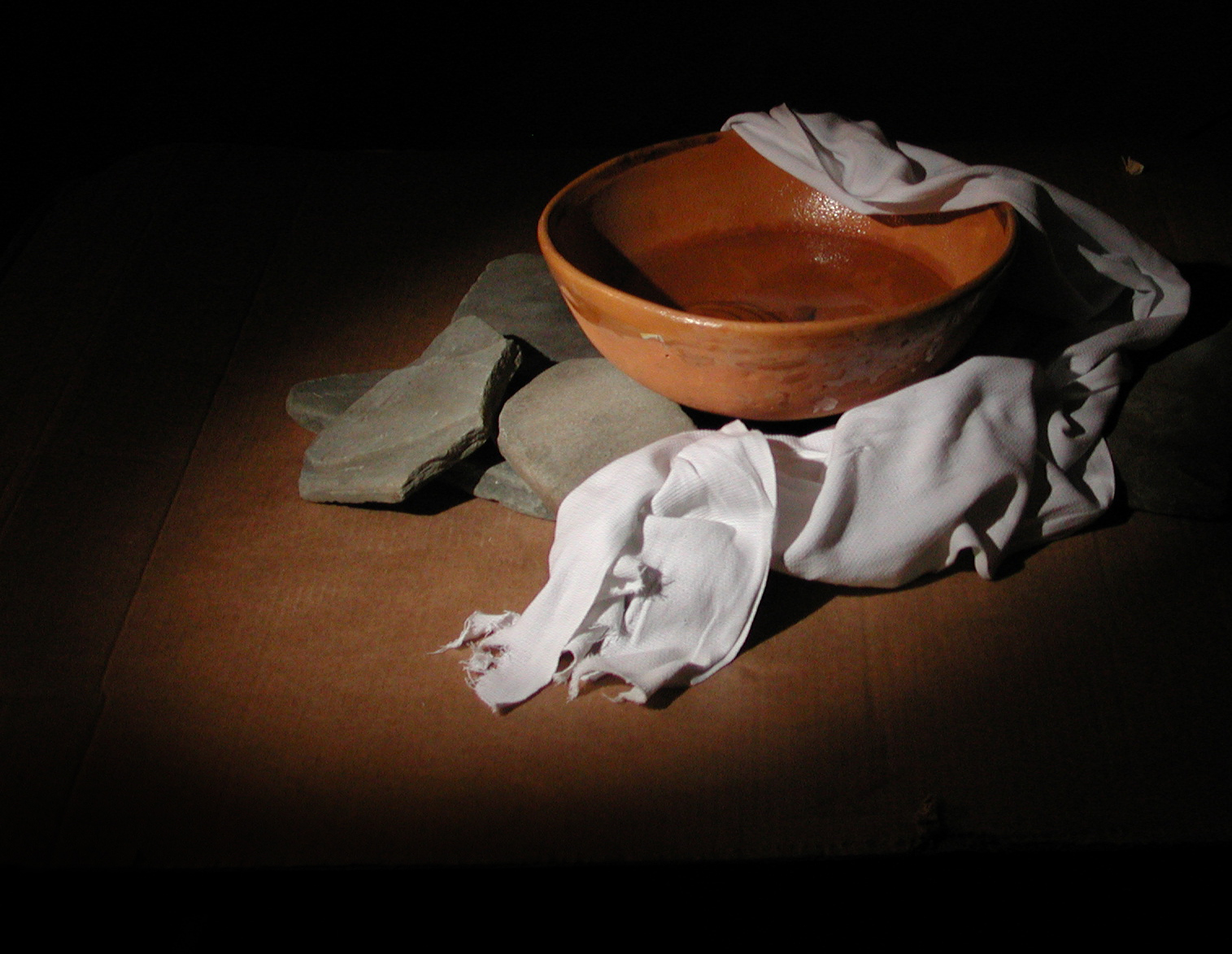 What Does The Lord Require of You?
To Do Good
  To Do Justly
  To Love Mercy
  To Walk Humbly With Thy God
“Therefore He says: "God resists the proud,                               But gives grace to the humble.”
										James 4:6
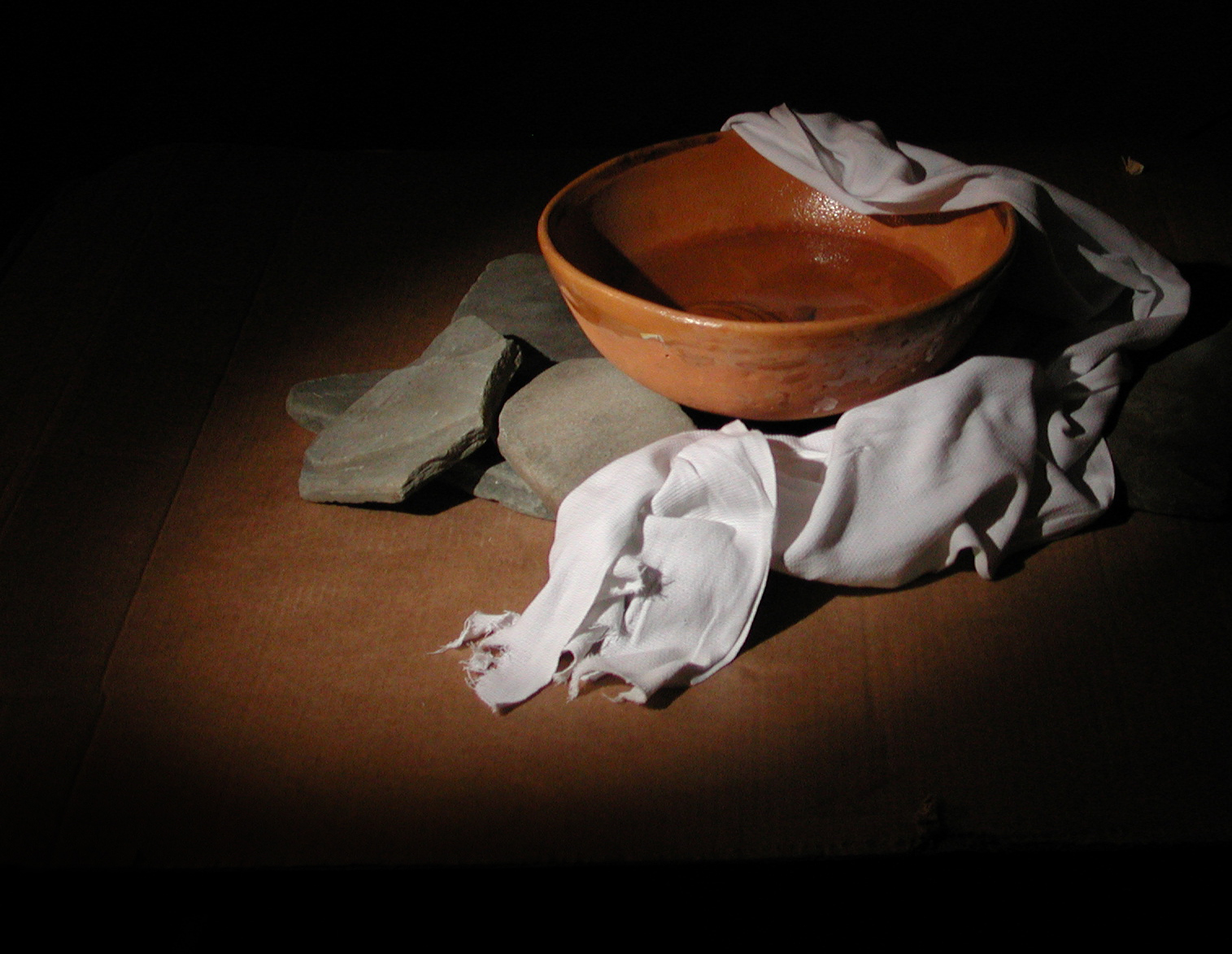 What Does The Lord Require of You?
To Do Good
  To Do Justly
  To Love Mercy
  To Walk Humbly With Thy God
“Humble yourselves in the sight of the Lord,                                and He will lift you up.”
							  James 4:10
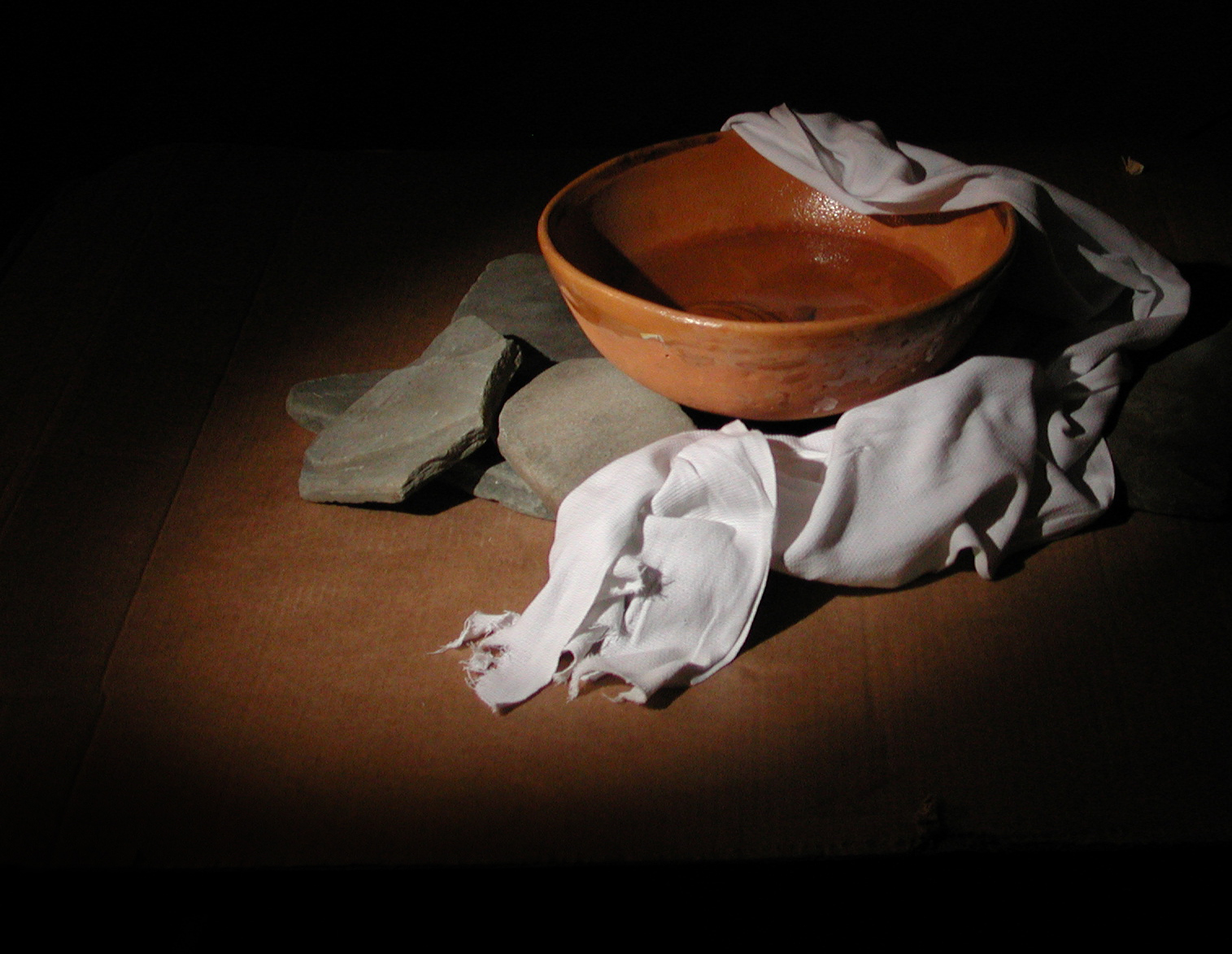 What Does The Lord Require of You?
To Do Good
  To Do Justly
  To Love Mercy
  To Walk Humbly With Thy God
“God resists the proud, But gives grace to the humble.”
							  
1 Peter 5:5
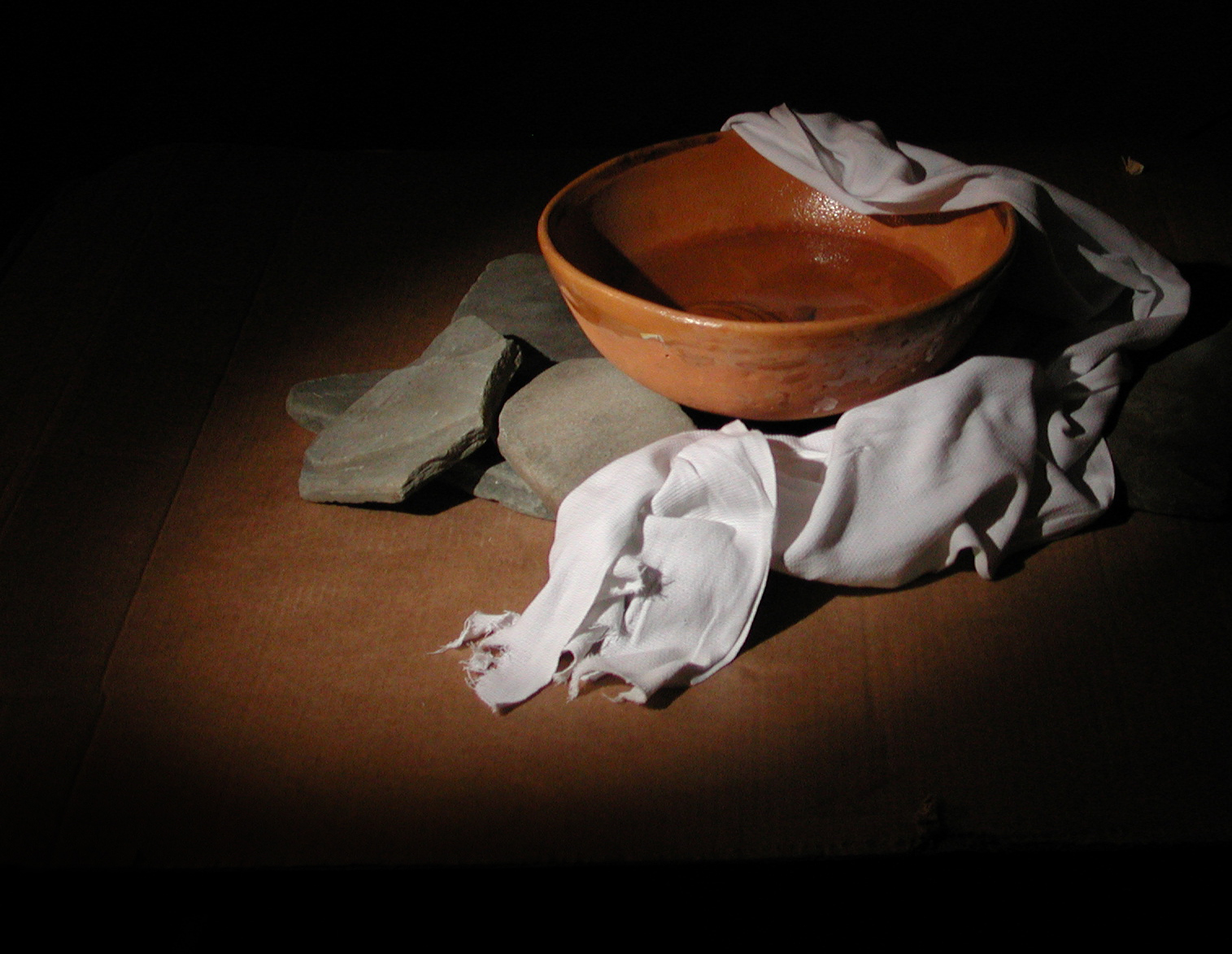 What Does The Lord Require of You?   Micah 6:8
“He has shown you, O man, what is good;                                     And what does the Lord require of you But to do justly,                 To love mercy, And to walk humbly with your God?
END